Figure 4. Object oddity tasks (Experiments 2–3). (a) A fribble comprises a central body and 4 attached features. The ...
Cereb Cortex, Volume 20, Issue 11, November 2010, Pages 2568–2582, https://doi.org/10.1093/cercor/bhq004
The content of this slide may be subject to copyright: please see the slide notes for details.
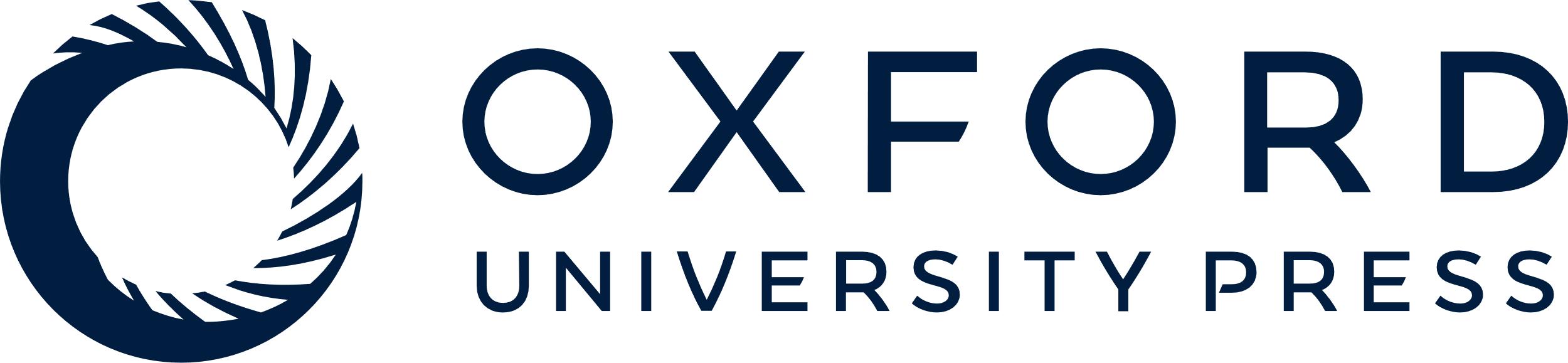 [Speaker Notes: Figure 4. Object oddity tasks (Experiments 2–3). (a) A fribble comprises a central body and 4 attached features. The overlap of these features across fribbles was varied according to the letter schematic (the correct answer [i.e., the fribble without an identical pair] is shown in red). Representative trials from the (b) minimum, (c) intermediate, and (d) maximum conditions in Experiment 2. Representative trials from Experiment 3 (correct answer is located in the bottom left corner): (e) high- (greebles from same family and gender) and (f) low- (greebles from different families) ambiguity greebles, (g) high- and (h) low-ambiguity familiar objects, (i) size. and (j) color. To minimize mnemonic demands, all pictures within a given trial were presented simultaneously, and all stimuli are trial unique. Reproduced with permission from Barense et al. (2007).


Unless provided in the caption above, the following copyright applies to the content of this slide: © The Author 2010. Published by Oxford University Press. All rights reserved. For permissions, please e-mail: journals.permissions@oxfordjournals.org]